USING TECH / AI
ETHICS
Case Study 1: A.I. Companions and the Mental Health Risks for the Young
Problem Statement:

The tragic death of Sewell Setzer III, a 14-year-old boy, linked to his use of an A.I. companion serves as a stark warning about the risks these technologies pose to young people’s mental health. So should character.ai should be held responsible for the death of the boy /should character.ai should continue or not?
ETHICAL CONSIDERATIONS
1
2
Social well being
Privacy
Control over acess to your personal information
Social well-being refers to the ethical principle that emphasizes maximizing the overall welfare of society.
Greatest happiness of the greatest number
Possible Solutions:
Mandatory Age Verification & Parental Consent
Limiting AI Interaction for At-Risk Users
Collaboration with Mental Health Experts(For Developers)
Privacy: Implement secure, non-invasive age verification to prevent underage access. Require parental consent for users under 18 to allow parental oversight.

Fairness: Ensure age verification is secure and data-protective, allowing only appropriate users to interact with AI companions.
Fairness & Social Well-being: Implement automatic limitations for users who engage in highly distressed or harmful dialogue. This could include an automatic referral to professional help or a temporary suspension of the AI interaction until the user can be properly assessed.
Well-being: Work with mental health professionals to ensure AI responses support emotional health and safety.

Privacy: Set guidelines to protect sensitive data, sharing with professionals only when necessary.
Case Study 2: Hiring Algorithms and Bias in Recruitment
Problem Statement: Amazon’s recruitment AI tool, designed to screen resumes, exhibited gender bias, favoring male candidates over female ones due to biases in historical hiring data. This led to the tool discriminating against women, even if they had similar or superior qualifications compared to male candidates.

Ethical Question: Should companies implement more rigorous fairness testing before deploying hiring algorithms, or should they avoid using automated tools for hiring decisions altogether?
Ethical Considerations
FAIRNESS
AUTONOMY
Applicants should have autonomy over how they are represented in hiring processes, without having their applications unfairly filtered by an AI.
Ensuring that recruitment algorithms do not reinforce historical biases is crucial for fair treatment of all candidates.
Bias Audits & Transparency
Regular audits to identify and address biases in hiring algorithms, and transparency about how the algorithm makes decisions.
POSSIBLE SOLUTIONS
Human Oversight in Decision-Making
Use AI as a supportive tool rather than a final arbiter in hiring, with human reviewers ensuring fairness.
Diverse Training Data
Train algorithms on a more representative dataset to avoid reproducing biases in hiring processes.
Introduction to AI Ethics - Why Are We Doing This?
Introduction to AI Ethics in Technology
Objective of AI Ethics
Understanding why AI ethics is crucial in technology today. It’s not just about creating advanced systems but ensuring these systems are designed with human values at their core.
Example
Think about healthcare AI systems. Their success isn’t only in accuracy but in respecting patient autonomy and providing fair access to care.
Core Reasons for Embracing AI Ethics 
Why AI Ethics matter?
Enhance Technical Design
Human-Centered Metrics:
Ethics helps designers target the right outcomes, ensuring AI systems aren’t just accurate but aim at meaningful goals.
AI success isn’t just about numbers but impact on human lives. Metrics should go beyond accuracy to include autonomy, fairness, and trust.
Example
Example
The “Cardisio case” shows that prioritizing only numerical accuracy (alerting all patients with possible issues) might ignore autonomy if patients cannot understand or act on this information.
Not just aiming AI to be precise but relevant. An AI model should hit “the right target” in terms of user needs and safety.
Building Trust and Culture through AI Ethics
Building User Trust
Shaping Company Culture
Ethical AI also strengthens the internal culture of a company. Employees feel more aligned with company values and are more motivated.
Illustration: An example of how companies that prioritize ethics also see improved employee satisfaction and retention.
Users are more likely to trust AI when it respects fundamental rights like privacy and autonomy.

Example: Apple’s emphasis on privacy as a core brand value demonstrates that respecting privacy can build trust and user loyalty.
Ethics as a Safeguard
Risk Mitigation and Legal Compliance
AI ethics isn’t just a “nice-to-have” but critical for mitigating risks, especially as technology outpaces legal regulations.
Ethical principles help organizations stay accountable and compliant.
Example: Many governments require audits and evaluations of AI systems to ensure they do not infringe on rights or privacy. Companies that follow ethics are better prepared for such audits
Process of Evaluation
Conducting social and technical evaluations, looking at how the AI impacts its users.
Providing actionable recommendations for improving ethical compliance.
Framework for Ethical Audits and Real-Life Case Studies
Evaluation Process:
Examples
Ethics evaluations generally involve:

Social/Technical Scenario Analysis: Understand who the AI serves and what it does.

Evaluation: Examining its impact on autonomy, privacy, dignity, etc.

Recommendations: Reporting on improvements and adjustments.
Cardisio: Ethical implications of prioritizing sensitivity over patient autonomy.

COVID Tracking Apps: Balancing health benefits with privacy concerns.

ExAID Case: Ensuring fairness and explainability in healthcare, where AI decisions impact life-and-death situations.
Ethics evaluations generally involve:
Social/Technical Scenario Analysis
Purpose: Understand the AI’s context, who it serves, and its impact.

Identify Stakeholders: Determine all relevant parties affected by the AI system.

Contextual Analysis: Examine the specific application and goals of the AI.

AI Role and Functions: Detail the core functions and decision-making processes of the AI.

Social Impact: Assess the influence on social structures, relationships, and individual behaviors.
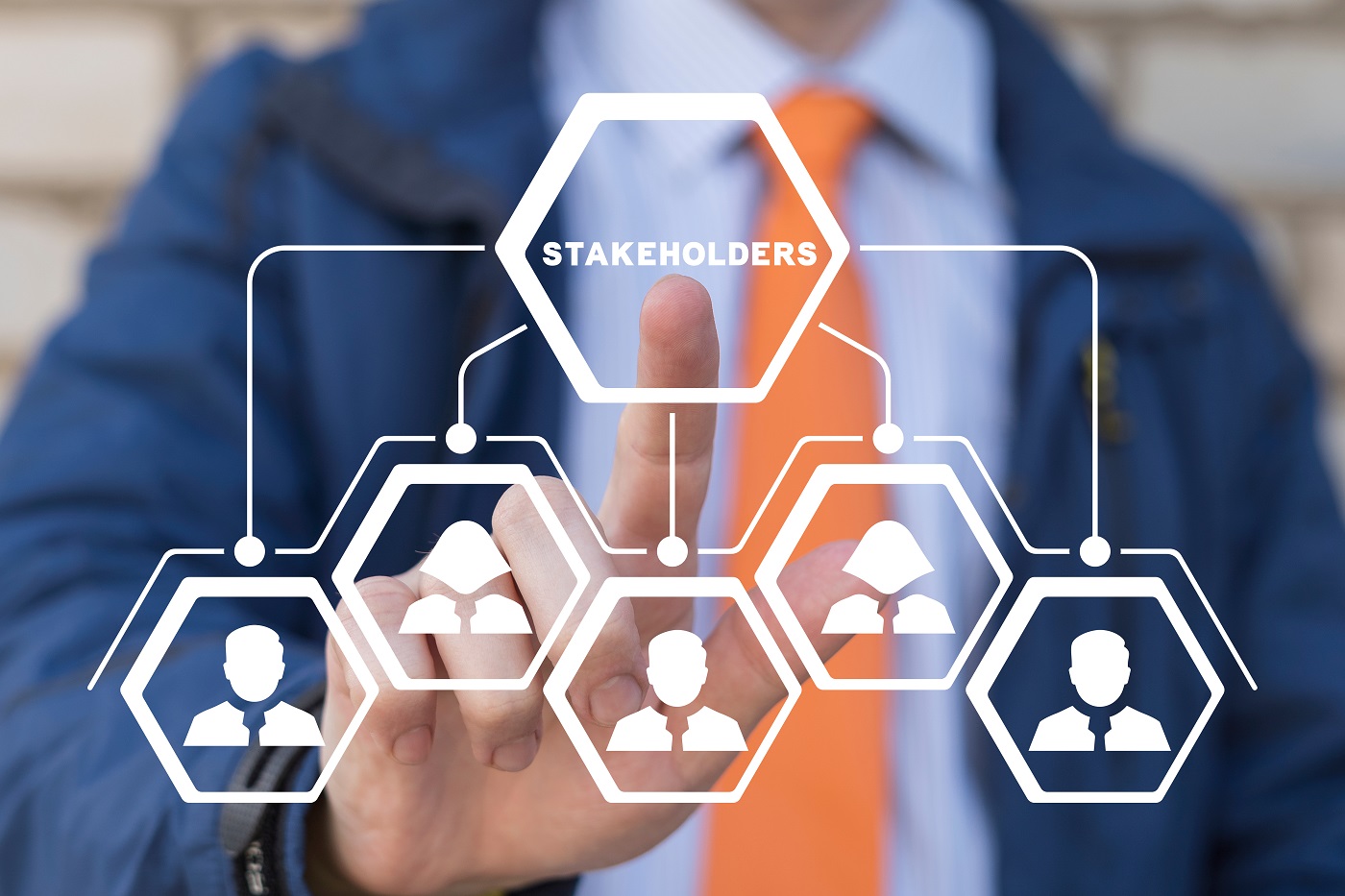 Ethics evaluations generally involve:
Evaluation
Purpose: Assess the ethical implications of the AI system. 

Autonomy: Evaluate how the AI affects user control and empowerment.

Privacy: Examine data handling practices to ensure compliance with privacy laws and respect for user privacy.

Dignity: Consider the AI’s treatment of individuals and its potential biases.

Fairness and Non-Discrimination: Check for unbiased operations and equal treatment.

Transparency and Explainability: Ensure the AI's decision-making processes are understandable to users and stakeholders.
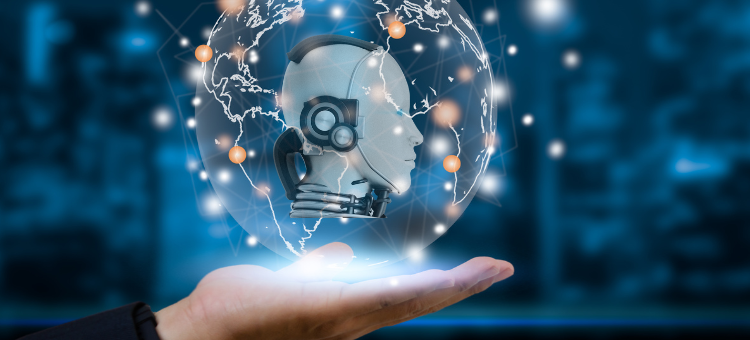 Ethics evaluations generally involve:
Recommendations
Purpose: Provide actionable steps to improve the AI system’s ethical alignment.

Identify Key Issues: Highlight the most critical ethical concerns found during evaluation.

Develop Solutions: Propose specific changes to address identified issues.

Implementation Plan: Outline clear steps, assign responsibilities, set timelines, and establish success metrics.

Continuous Improvement: Recommend a framework for ongoing monitoring and evaluation to maintain ethical standards.
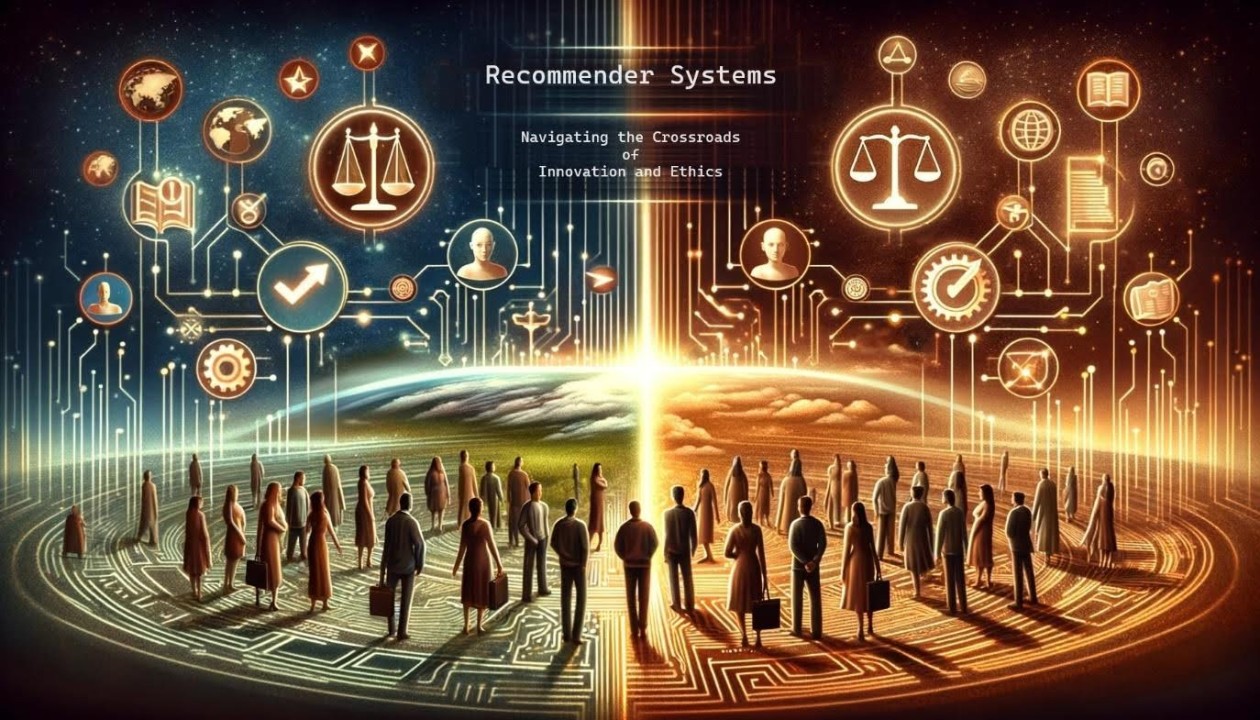 Introduction to Explainability and Accountability in AI
Explainability
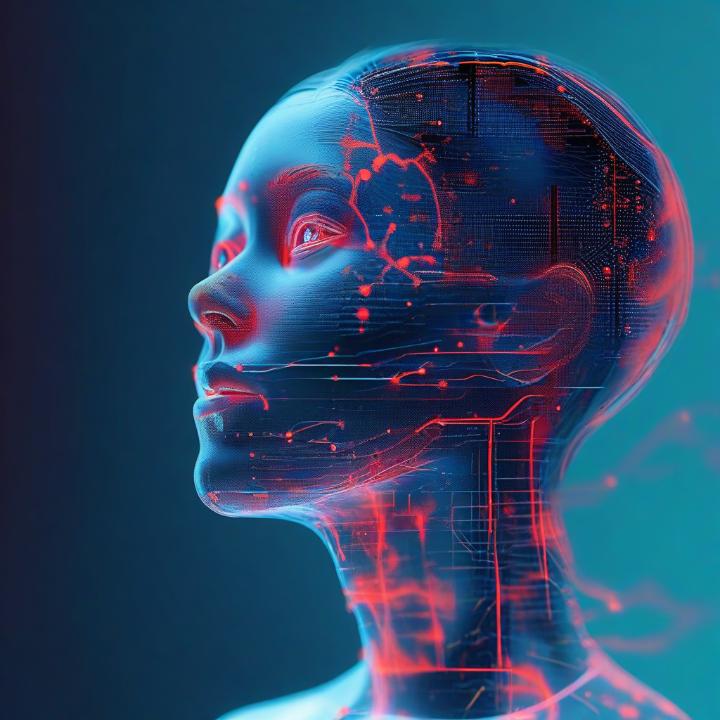 "Explainability refers to the clarity with which an AI system's operations and decisions can be understood by humans. It's about demystifying complex algorithms to make them accessible and understandable."
Accountability
"Accountability involves ensuring that AI systems and their creators are responsible for their actions and decisions."
Why is it Important?
Accountability
Explainability
Responsibility: "Clarifies who is responsible for AI actions, whether it’s developers, operators, or stakeholders.“
Ethical Standards: "Promotes adherence to ethical guidelines, ensuring AI operates within societal norms.“
Corrective Actions: "Enables implementation of corrective measures when AI systems go wrong."
Trust and Transparency: "Understanding AI decisions builds trust and promotes acceptance."
Error Identification: "Clear explanations help identify and correct errors, ensuring accuracy.“
Ethical Compliance: "Explainable systems are easier to audit for ethical standards, promoting fairness."
Explainability thought experiment!
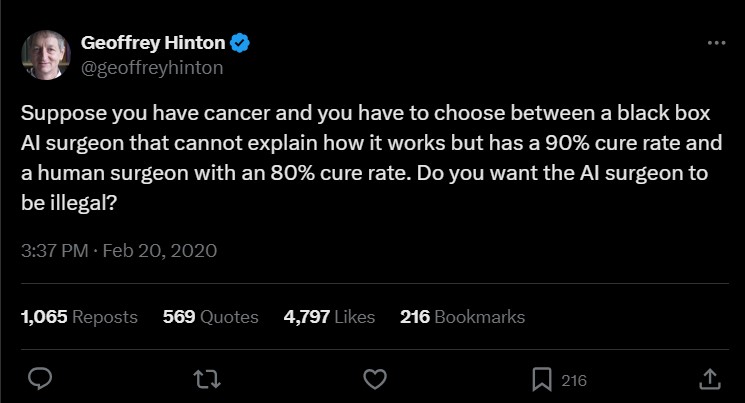 Machine or Human ?
Explainability and Accountability
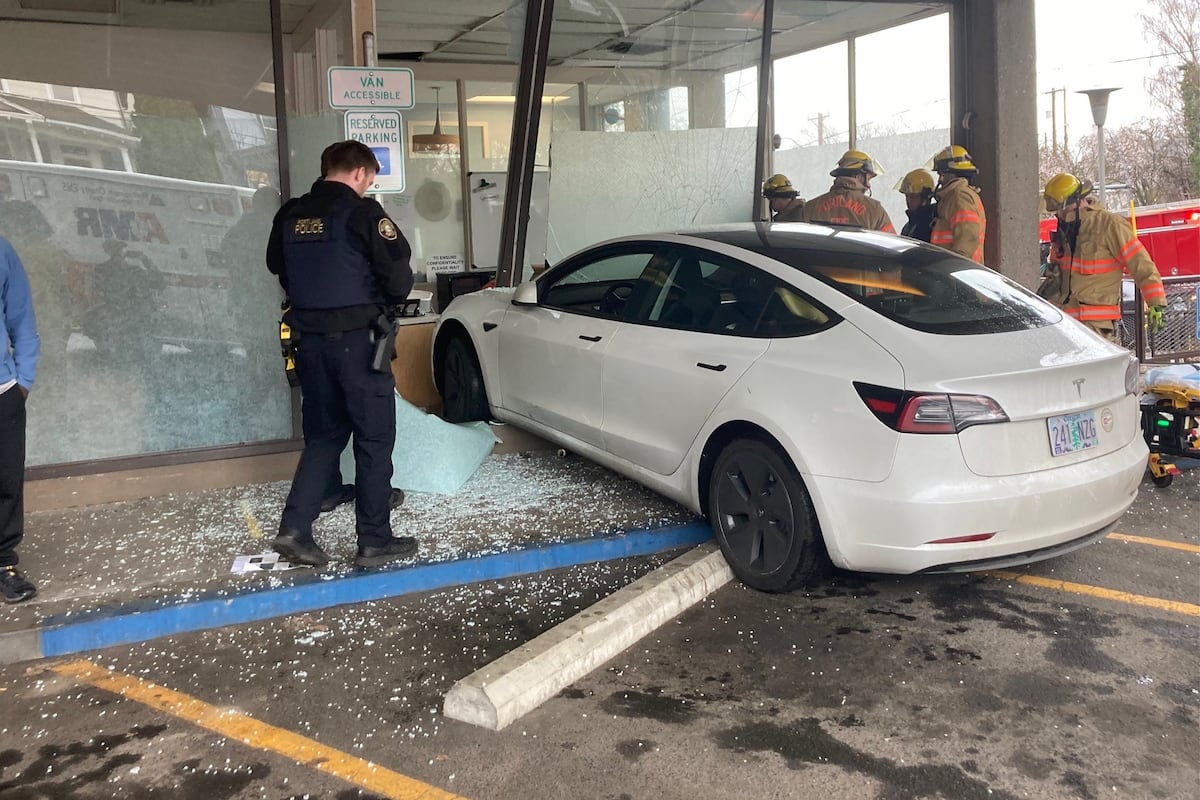 Explainability as ethical imperative (not just technical) because allows accountability.

Accountability gap: Who do police blame...?
Conclusion
"In conclusion, we discussed the importance of explainability and accountability in AI. Explainability is essential not just for technical clarity but as an ethical necessity to build trust and transparency. Accountability ensures that the right parties are held responsible for AI decisions, especially in critical situations like the Tesla crash scenario.

While we couldn't cover all the details, the key takeaway is the need for AI systems to be both explainable and accountable to align with ethical standards and societal expectations.


Thank you for your attention. We’re happy to answer any questions."